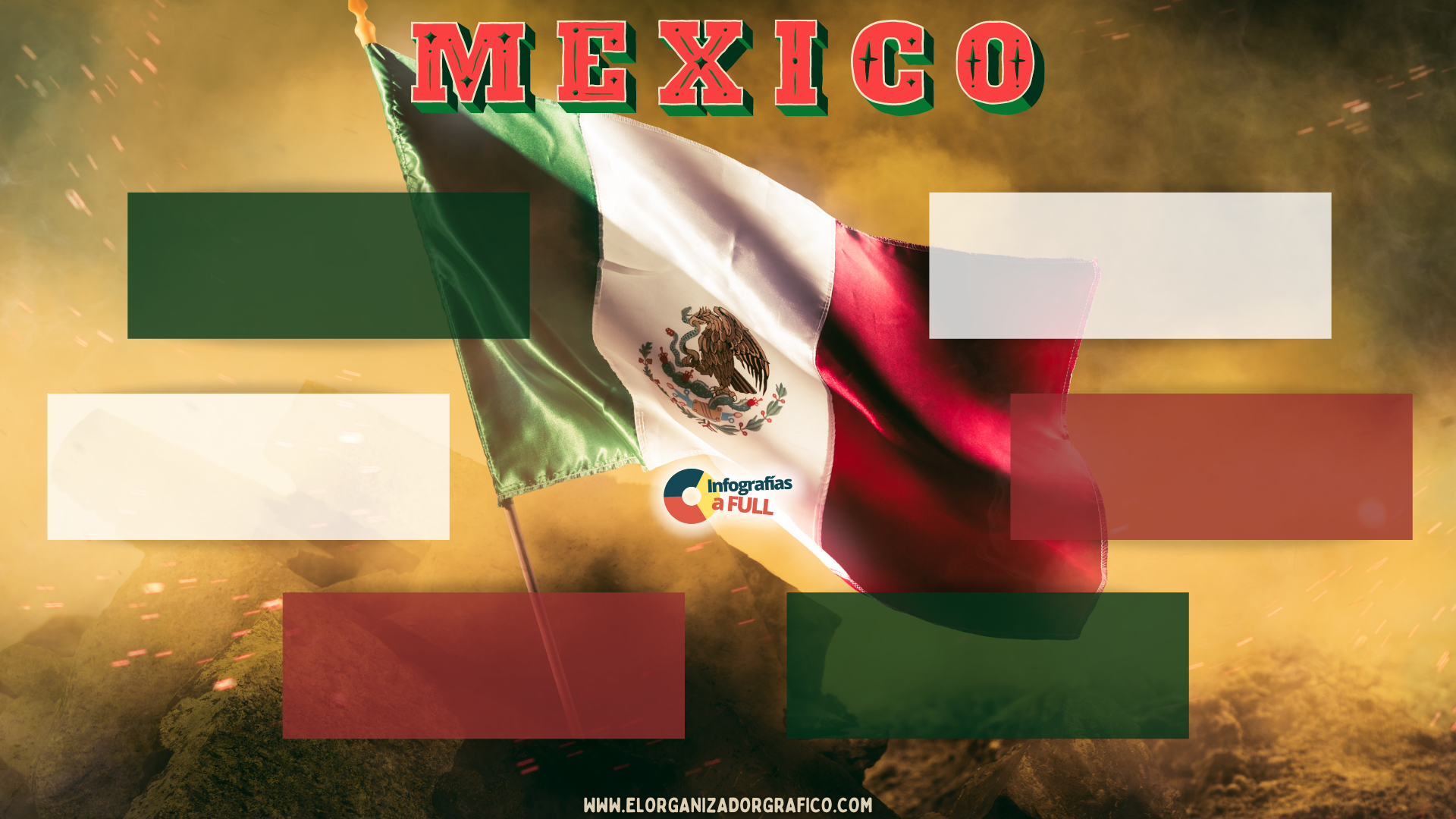 HÉROES DE LA INDEPENDENCIA
JOSEFA ORTÍZ DE DOMÍNGUEZ
MIGUEL HIDALGO Y COSTILLA
EL INICIADOR DE LA GUERRA POR LA INDEPENDENCIA Y QUIEN LANZÓ EL GRITO DE DOLORES, CONOCIDO COMO "EL PADRE DE LA PATRIA".
ESPOSA DEL CORREGIDOR DE QUERÉTARO, ALERTA A HIDALGO, ALLENDE Y ALDAMA QUE HAN SIDO DESCUBIERTOS.
VICENTE GUERRERO
JOSÉ MARÍA MORELOS Y PAVÓN
TOMA EL MANDO DEL EJÉRCITO DE JOSÉ MARÍA MORELOS, LUEGO DE SU MUERTE. JUNTO CON ITURBIDE PROCLAMA EL PLAN DE IGUALA DEJANDO A ITURBIDE COMO JEFE DEL EJÉRCITO TRIGARANTE.
LÍDER INSURGENTE CONOCIDO COMO "EL SIERVO DE LA NACIÓN", ENCABEZA LA LUCHA, A LA MUERTE DEL CURA MIGUEL HIDALGO.
IGNACIO ALLENDE
AGUSTÍN DE ITURBIDE
MILITAR CRIOLLO AL FRENTE DEL EJÉRCITO TRIGARANTE, SE CONVIRTIÓ EN UNO DE LOS CAUDILLOS MÁS IMPORTANTES DE LA ÚLTIMA ETAPA DE LA LUCHA POR LA INDEPENDENCIA DE MÉXICO.
MILITAR INSURGENTE MEXICANO, EN COMPAÑÍA DE HILDAGO Y ALDAMA, DIO INICIO A LA LUCHA POR LA INDEPENDENCIA.